Unit 4 Revision Class
Language variation in Australian society 

Individual and group identities
Key Knowledge
Language variation in Australian society
the role of Standard and non-Standard English in Australian society
ways in which a variety of Australian identities can be reflected in a range of historical and contemporary texts
characteristics of Australian English in contrast to Englishes from other continents, in phonological, lexical, prosodic, and/or grammatical patterns
features of Broad, General and Cultivated Australian English accents
how Australian English varies according to geography, including national and regional variation
how and why Australian English varies according to culture, including Aboriginal English and ethnolects
attitudes within society to different varieties of English, including prescriptivism and descriptivism
the role of language in constructing national identity
metalanguage to discuss varieties of Australian English.
Key Knowledge
Individual and group identities
social and personal variation in language according to factors such as age, gender, occupation, interests, aspiration and education
features of language that contribute to a sense of individual identity and group membership
representations of individual and group identities in a range of historical and contemporary texts
the ways in which the language of individuals and the language of groups is shaped by social expectations and community attitudes
the ways in which people draw on their linguistic repertoire to gain power and prestige, including exploiting overt and covert norms
the relationship between social attitudes and language choices
metalanguage to discuss representations of identity in texts.
Reviewing the link between language and culture
Sapir-Whorf hypothesis; what are some of the challenges that we can anticipate in proving this theory? Currently, some of the studies that have attempted to reinforce the legitimacy of this theory have encountered flawed methodology and thus, are not workable examples of the idea of relativism.

 Anna Wierzbicka (1986) argues that it is within the optional elements of a language that culture can be understood.

Language must be seen as a necessary tool to address social values and shared history.
[Speaker Notes: Extra resources on the Sapir-Whorf hypothesis: http://plato.stanford.edu/entries/relativism/supplement2.html]
I come from the land down under.
He just smiled and gave me a Vegemite sandwich.
[Speaker Notes: Australian Values Statement
Interesting document that needs to be signed when VISAs are awarded. What values are officially recognised within this document? How does it reinforce or challenge your understanding of Australian Identity?
http://www.immi.gov.au/living-in-australia/values/statement/long/]
Australian Values
Egalitarianism
Distinct reaction to the highly structured and hierarchical nature of British society. Way to navigate the social tensions within the convict colony and the complex social heirarchy. How do the free vs freed vs native vs bond relate to one another? 

Lack of respect for social heirarchy, which reinforces the power differential, equates to a dislike for authority.

Tall Poppy Syndrome; success must be earned, modesty is essential. Australians are concerned with accessibility.

Key notion not just within our own dialogue and understanding of national identity, but that which we present to other countries.
[Speaker Notes: Further reading:
http://www.theaustralian.com.au/national-affairs/opinion/tall-poppies-get-what-they-deserve/story-e6frgd0x-1226520690412
http://www.smh.com.au/comment/smh-editorial/australian-egalitarianism-needs-to-be-protected-20140502-zr3g4.htmlhttp://www.dfat.gov.au/facts/people_culture.html]
Australian Values
Anti-intellectualism
Concerned with our preoccupation with accessibility and familiarity.

Highlights educational differences within society thus challenging the concept of equality.

Social distance  increases with difference. We inherently dislike any perceived or actual elevation in status.
Australian Values
Anti-intellectualism
Linguistic manifestation
	 Preference for the General accent over Cultivated even with positions of power e.g. PM, CEOs.

   Colloquialisms: ‘wanker’ to refer to someone who prefers things associated with ‘high culture’.
Australian Values
Anti-sentimentality
Preference for traditionally ‘masculine’ expressions

Reaction to the harsh nature of the ‘bush’ and the rugged landscape, a stark contrast to the lush green landscape of England.

Sentimentality is seen to be associated with the feminine. Femininity in turn continues to be associated with docility and a lack of strength, all characteristics which do not fit within the Australian national identity.
Australian Values
Anti-sentimentality
	Linguistic manifestation
	Consonant final [z] or [r] is utilised because of its 	anti-diminutive function. For example Caz instead of 	Cassie for Cassandra.

	Colloqualisms: ‘suck it up princess’, ‘that guy needs 	a box of concrete flakes for breakfast’.
[Speaker Notes: Train station skit on Youtube:
http://www.youtube.com/watch?v=vmL72sgVdAQ

Expletives such as ‘fuck’ and ‘cunt’ are used frequently without the interlocutors being offended. The expectations is that they are desensitized to this language are not easily offended.]
Australian Values
Solidarity
Closely tied to the concept of the ANZAC spirit. Take a moment to think about how this legend reflects a very select understanding of Australia’s history. Is this concept of ‘mateship’ something that has been present throughout all of Australia’s history? How does it sit with the multicultural policies of the 1960’s and White Australia?

Like egalitaranism, it’s a reaction to the highly rigid class structure of British culture. This notion of mateship is inherently anti-hierarchical.
Australian Values
Solidarity
Linguistic manifestation
	 ‘mate’ as a way to collapse social distance with strangers

Colloquialisms: ‘whinging’ and ‘dobbing in’ as counterproductive to the creation of a unified collective. First identified in convict dialogue. Convicts relied heavily upon each other and thus any form of whinging was viewed as bad form whilst dobbing someone in broke the code held amongst the group. Take for a moment to consider how this has permeated our society and how this also links to the notion of resilience.
Australian Values
Resilience
Ties to the hardships endured by the convicts. This is further reinforced during the events of the Gold Rush and WWI and WWII.

How does this relate to the concept of mateship? As previously stated in the solidarity slide, it was necessary for convicts to rely upon each other during difficult times. What begins as individual success then morphs into group success and thus the need to cope with the trials and tribulations of life are essential to one’s ability to contribute to a group.
Australian Values
Resilience
Linguistic manifestation
Colloquialisms: ‘She’ll be right’, ‘getting on with the job’ fixed expressions like ‘no worries’. All of these are task oriented and deflect any hint of struggling to cope with said task.
Streuth!
Understanding Australian accents and varieties.
Australian Accents
Broad
Slower and longer diphthongs*, vowels are broader [scan vowel chart in LL pg 206]
Connotations: uneducated, unrefined, lower SES, stigma

General
Vowels are often unstressed [ə]^
Connotations: ‘standard’, speakers are spread across the SES spectrum

Cultivated
Closer to Received Pronounciation
Connotations: prestige associated with traditional British values, linked to concepts of conservatism, ‘pretentious’
[Speaker Notes: ALL THREE VARIETIES ARE NON-RHOTIC [r].
^ metalanguage]
Australian Varieties
Standard Australian English
Codified form utilised in the public sphere.

Aboriginal English
Variety that formed as a result of colonial establishment.

Ethnocultural Australian English
Variety formed due to migration.
Australian Varieties
Aboriginal English
Originally pidgins*, some varieties stabilised to a creole status and is now taught as a first language in Aboriginal communities. Generally referred to as Kriol.

Exists on a continuum with some varieties almost identical to Standard Australian English whilst others are almost unintelligible to SAE speakers.

Officially recognised as a non-standard variety.

English was adapted to fit the Aboriginal language as opposed to vice versa  Aboriginalisation of English.

Highly stigmatised non-standard variety.
[Speaker Notes: *This is addressed in the plural as there were many Indigenous communities that the colonial forces had contact with.]
Australian Varieties
Aboriginal English
Phonology
Absence of [h] sound in many AE varieties due to its absence in the original language.
 EXAMPLE      AE ‘Enry’s ‘at  SAE ‘Henry’s hat’

Aboriginal languages rarely have [f], [v], [ð]* or [θ]*. In stronger varieties of AE these are changed to a different consonant.
EXAMPLE	AE  We ‘ad a bight.
				SAE  We had a fight.
[Speaker Notes: *IPA translations	the  [ðə]		thick  [θɪk]]
Australian Varieties
Aboriginal English
Morphology and Syntax
Possession indicated through the juxtaposition of the possessor and the possessed. Not indicated through apostrophes.
EXAMPLE	AE  I can’t see that man car.
				SAE  I can’t see that man’s car.

Heavier varieties will not distinguish between he and she instead opting to use ‘e. The context is used to indicate gender.
Australian Varieties
Aboriginal English
Lexicology
Frequent borrowing from the indigenous language. This will vary from region to region. 

SAE terms are used to indicate a slightly different idea.
Australian Varieties
Aboriginal English
	Pragmatics
Direct questions are considered offensive. Information must not be sought, but rather volunteered. Information can thus be gained by volunteering information in exchange for that which is desired. In this way it is seen to be a reciprocal exchange of ideas.

Silence in a conversation is not interpreted as a act of discomfort or a break down in communication. It is viewed as a sign of respect and indication that interlocutors are close.
Australian Varieties
Ethnocultural Australian English
Combination of English and non-English features hence the vast number of varieties present within Australia e.g. Wogspeak, Asian Ethnocultural English etc.

Borrowing is common within this variety, often related to concepts regarding food, kinship, festivals, religious observances etc. For example: kneidlach (dumplings, pesach (passover) for the Jewish ethnolect.

Can include pidginised features of English e.g. auxiliary/pronoun deletion. 

Like AE, it is a highly stigmatised form of English.
[Speaker Notes: Further reading:
http://clas.mq.edu.au/australian-voices/ethnocultural-voices]
On Wednesdays we wear pink.
Do you know what I’m talking about?
Individual and Group Identities
How do we identify ourselves to other people? Common groups or institutions that we identify ourselves with include, but are not limited to:
gender
age
marital status
nationality
ethnicity
occupation
Individuals and Group Identities
Why is important to identify with these groups?

From the perspective of psychology and social identity theory, it is important for us, as individuals, to feel connected to the wider world. It is this connection which allows us to understand ourselves and social reality. In order to function within as well as understand society, it is essential for us to be able to comprehend the way that groups in society are categorised. This is where ‘in’ and ‘outgroup’ status is relevant.
Individual and Group Identities
How does this concept of membership apply to linguistics?

These groups all share some sort of common discourse. This operates as a method for identifying someone’s status in relation to the group e.g are they a part of your group or not?

Question to consider: how does this process of categorisation influence the way that you relate to someone?
Gender
False dichotomy of gender is reinforced in public discourse  male or female. No options are presented to those who do not identify in either or both categories.
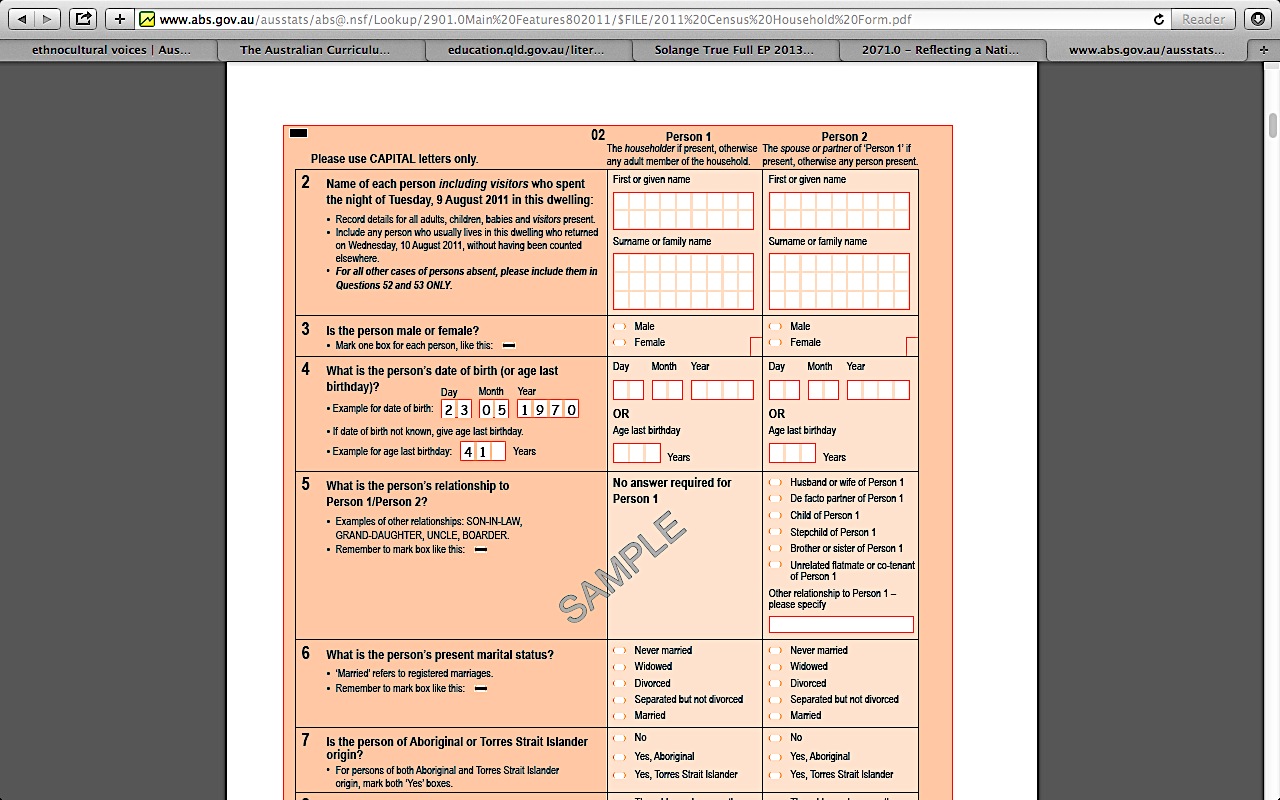 [Speaker Notes: Sample is taken from the 2011 Australian Census Sample Form]
Gender
Females do not have a strong presence within the public discourse. This is further supported by the ‘supportive and facilitative’ role the Janet Holmes (1998) identifies.

Women are more likely to hedge than men e.g. ‘I think’, ‘sort of’. How does this relate to our understanding of ‘femininity’?

Traditional notions of femininity relate to subservience and propriety hence the tendency for women swear less and propel discussion, despite holding the floor less. Is this assumption, concerning the connection between our understanding of femininity and ‘female’ discourse strategies, right?*
[Speaker Notes: *This is only a proposition that I am making. This is something that can be contended.]
Gender
Women are more likely to utilise backchannelling noises during discussion e.g. mmm, hmm, uh huh.

Female teenagers and young women are more likely to use the HRT.
Generational Differences
Slang can be a key marker for revealing age and the generation to which you belong. The transient nature of slang is such that its use can be used to identify which generation you identify with.
   Examples? 
1950s  cool cat (hip person), gig (job), nosebleed (insult for a stupid person).
1970s  far out! (wow), boogie (dance), groovy (cool).
Now?
Jargon and slang
These two are essentially the two sides of the same coin. They function in the same way except within different contexts.

Jargon: used to demonstrate an individual’s expertise within a field of interest. This can be used to create social distance between those who do not understand and solidarity with those that do. Associated with overt prestige in public discourse.

Slang: informal language which is typically playful. These are generationally defined and limited in time. Like jargon, it is used to create a bond between those who understand. Taps into covert prestige with subgroups.